Mobile devices in education
Eglė Vaivadienė, Lithuania, eglevaivadiene@gmail.com
21 February, 2018
Sesimbra, Portugal
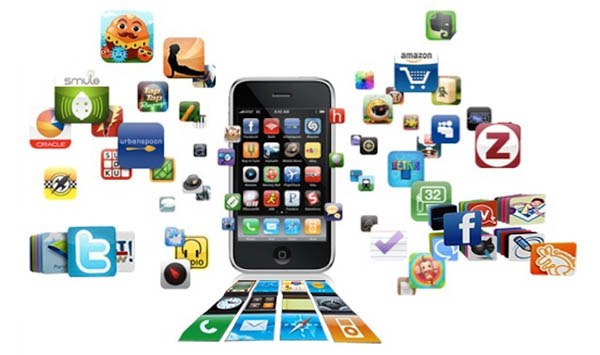 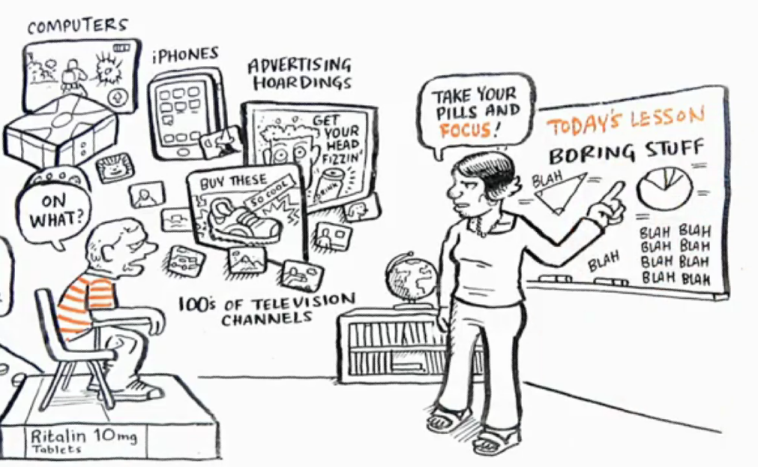 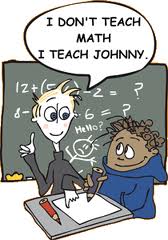 Our children are living in the most intensely stimulating period in the history of the earth!
Sir Ken Robinson – Changing Education Paradigms
http://technologyinthel2classroom.blogspot.com/2012/09/did-you-know.html
http://teachdifference.wordpress.com/
t
Blooms
Taxonomy
Digital Technologies in Education?
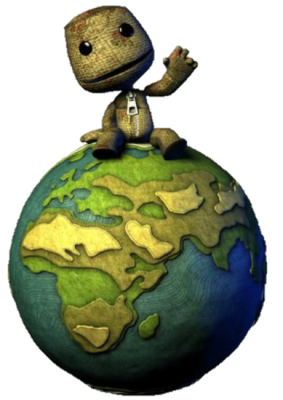 Find something that works
Learn how to use it
Apply it to your teaching
Things happening in Education
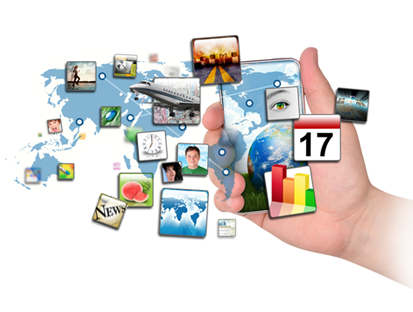 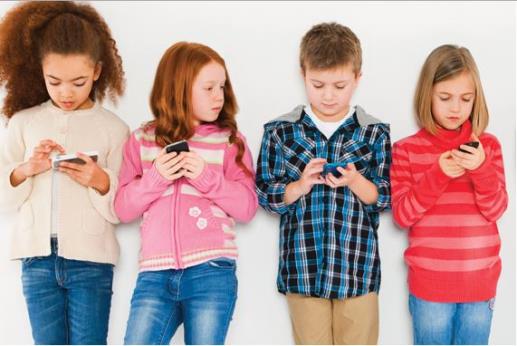 Bring Your Own Technology
Mobile devices in education
Top 10 Reasons to Use Technology in Education: iPad, Tablet, Computer, Listening Centers:  https://www.youtube.com/watch?v=mzi2RIt8_nk (5:30)
Podagogy: iPod Touch as 1:1 for education: https://www.youtube.com/watch?v=tApU_pKCl_8 (4:24)
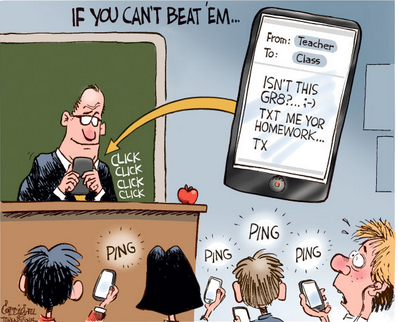 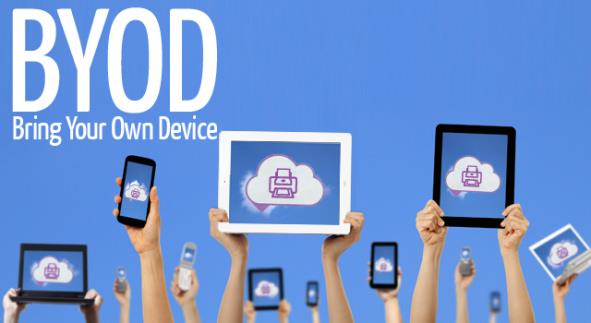 http://www.securedgenetworks.com/secure-edge-networks-blog/?Tag=mobiletechnology
7 Techniques For Using iPads In The Classroom: http://www.securedgenetworks.com/secure-edge-networks-blog/
Which picture shows
most learning?
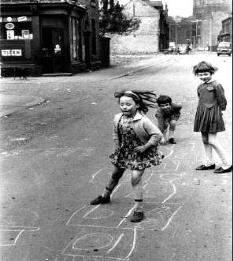 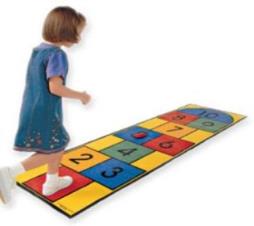 B)
A)
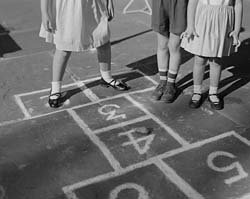 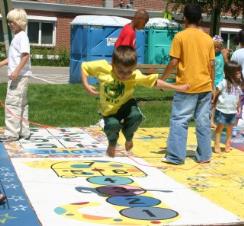 C)
D)
WWW.PLICKERS.COM
Games Based Learning
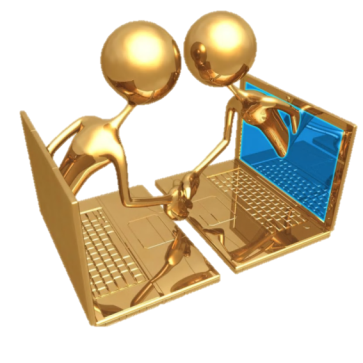 “Computer games are the most powerful learning technology of our age”
Henry Jenkins - MIT
Using Gaming Principles to Engage Students
Games Based Learning
3 great reasons to use games:
They can make people behave better
Learners just simply perform better
Players work harder voluntarily
Getting the Facts on Game Based Learning (INFOGRAPHIC)
Types of Games
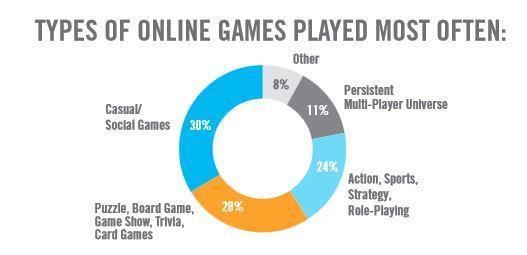 Simulations
Authentic learning games
Microworlds
Students created media 
Role playing games
Inquiry- based learning games
Virtual 3D worlds (i.e. Second Life)
Strategy games  (i.e. The Sims)
http://awokdotcom.tumblr.com/post/125343652757/types-of-online-games-most-often
ICT tools for assessment of student achievements
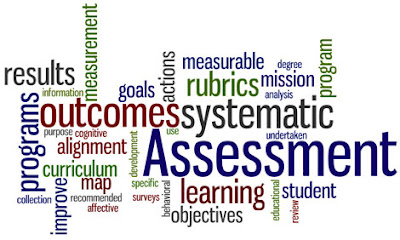 Plickers
Kahoot!  
Quizziz 
Quizlet Live
Quizalize  video
Nearpod
Google drive 
Voratinklis 
ClassDojo 
Socrative 
Edmodo
Formative 
TEDEd
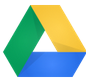 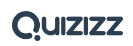 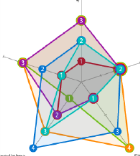 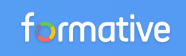 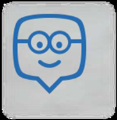 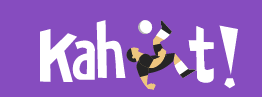 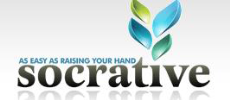 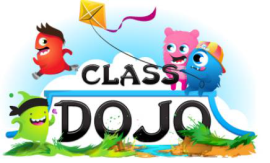 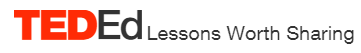 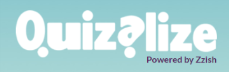 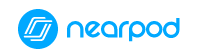 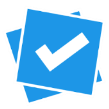 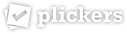 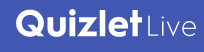 Examples. Virtual reality. 3D, 4D DLO
https://www.vrs.org.uk/category/virtual-reality-education/
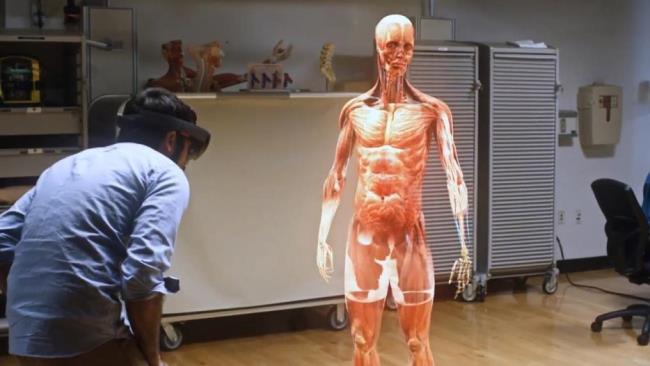 Elements 4D
An immersive, inspiring & interactive learning experience

http://elements4d.daqri.com/
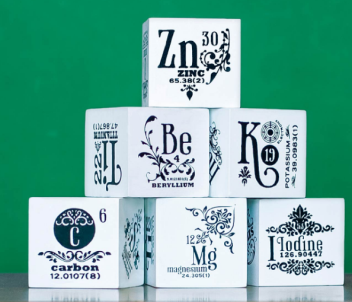 How it works Each block face depicts a different chemical symbol, representing the elements of the Periodic Table.
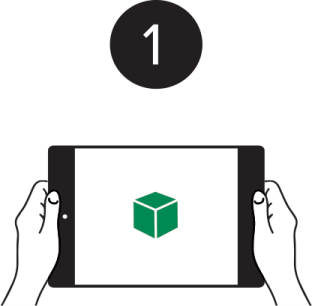 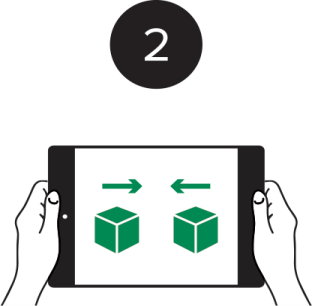 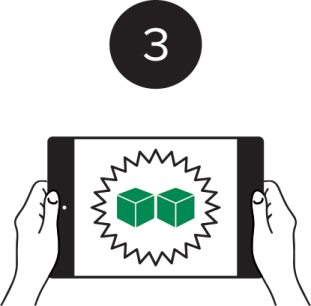 See the Elements in 4D
Open the Elements 4D App and point your device at the block face illustrating the element you want to view.
Combine Two Elements
Next, introduce a second element. Move the two blocks together until they touch.
Marvel at the Reaction You’ve Created!
If nothing happens, those elements don’t combine. Try another combination.
Elements 4D Educational Materials
Explore 4D in your classroom with inspiring and useful chemistry lesson plans, crafted by a group of talented teachers. 
Work Elements 4D into your curriculum today.

Elementary School		Middle School	High School
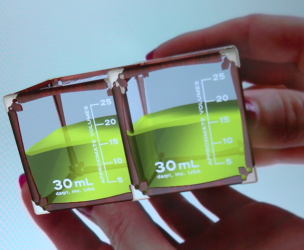 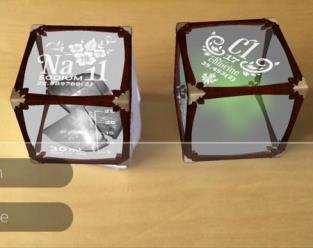 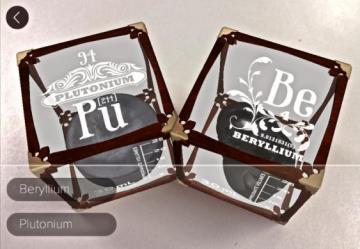 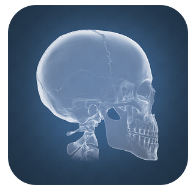 Anatomy 4D
How to Use Anatomy 4D?
To get started, print any of the images from the “Target Library” inside the app, accessible from the Main Menu.
Once printed, place the image on any flat surface, scan the image with your device and watch your 4D Experience come to life.
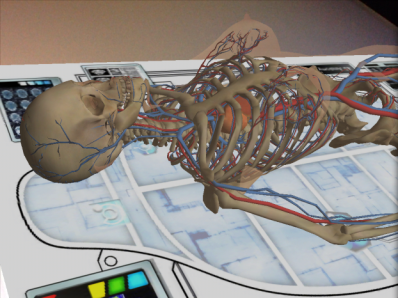 Animal 4D+
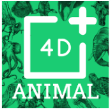 Multi languages: English, Spanish, Turkish, Japanese, Bahasa, Deutsch, Mandarin, Korean, French
- Holographic Mode
- Interactive Quiz
- Voice over
- Performance Optimization
(The features above will be available through in-app purchase or serial number registration)
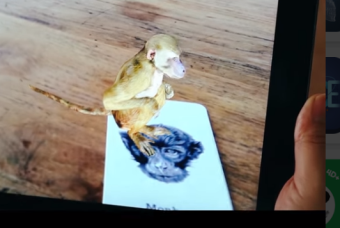 19
Dinosaur 4D+
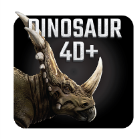 Dinosaurs 4D+ gives you the prehistoric experience of unleashing extinct Dinosaurs which dwelt millions of years ago on Earth right before your very eyes! Pair the App with Dinosaurs 4D+ flashcards and watch as the 3D Dinosaurs leap out from the flashcards in Augmented Reality.
Video
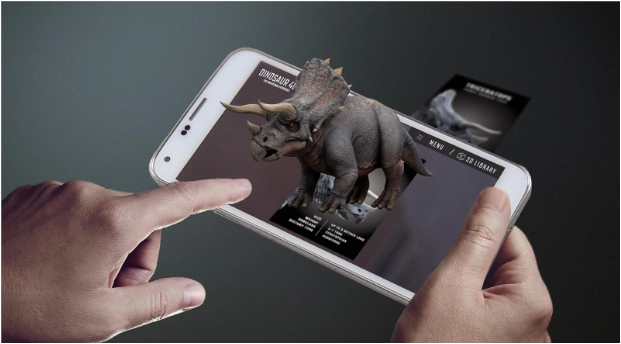 20
Space 4D+
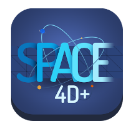 pace 4D+ gives you both interesting and informative facts in AR mode about space such as Solar System, Planets, Space objects, Satellites, Rovers, Space Missions Etc.
The Space 4D+ app brings you a new way of seeing space in Augmented Reality. Video
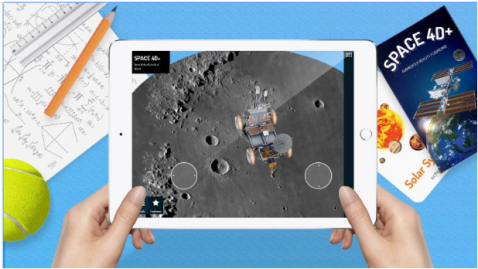 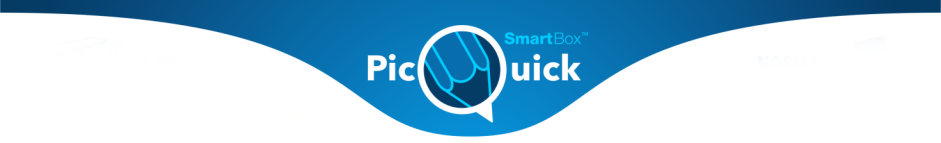 PicQuick AR VR 3D
The Quiver App combines physical coloring from “back in the day” with state of the art augmented reality technology to bring you and your children an extraordinarily magical experience.
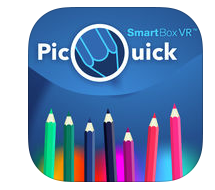 Quiver - 3D Coloring App
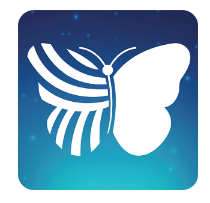 22
http://mattlieto.com/kids-coloring-books/free-coloring-apps-quiver-3d-coloring-app-coloring-sheets/ 
http://www.quivervision.com/coloring-packs/

STEAM resources: https://www.scoop.it/t/science-tech-engineering-arts-math
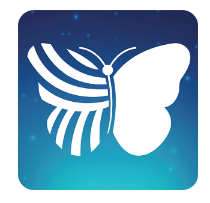 23
Google cardboard
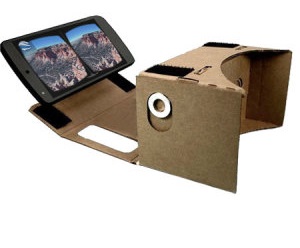 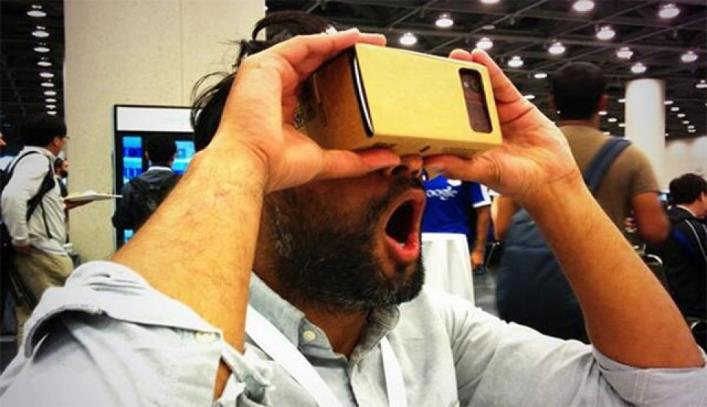 Got Cardboard?Visit new places, 
play immersive games, 
fly through space 
and more.
Immersive experiences for everyone
StarTracker VR - Mobile Sky Map
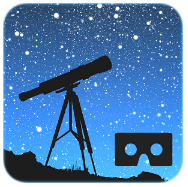 Description
It's the mobile planetarium in VR, designed for astronomy fans to explore the universe. 
StarTracker VR introduce a brand new VR methodology to the VR world.
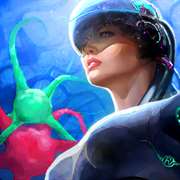 InMind VR
Description
InMind is a short adventure with arcade elements designed for the Windows Phone based VR. You are able to play with Cardboard viewer or without it (just tap and hold to switch modes). How to start video: http://bit.do/inmind 

This first demo allows the player to experience the journey into the patient's brains in search of the neurons that cause mental disorder. Submerge into the microworld and experience the miracles of the human mind.
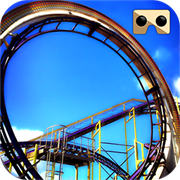 Roller Coaster VR
Description
Take a brake from pressure and stress by Riding on Roller Coaster in beautiful theme park near bank of river. This simulation is available in Virtual Reality as well as Simple Mode.
VR Crazy Roller Coaster Simulator is free Windows game in which you can enjoy ride on Roller Coaster. Realize yourself in a Train that is running on a Rolling track. Sometime you may even scare because you will really feel like a Roller Coaster Slide, Sharp turns and Slopes. You will also realize beautiful view of city from height.
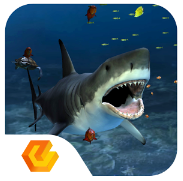 Aquarium VR
Description
This interactive aquarium features sharks, clown fish and many more. Look deeper to learn more about the ethereal sea life in the pacific ocean.
To discover what type of fish are in our virtual reality aquarium, gaze at the specific fish to reveal their description.
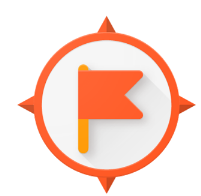 Exspedition
Description
Google Expeditions is a virtual reality teaching tool that lets you lead or join immersive virtual trips all over the world — get up close with historical landmarks, dive underwater with sharks, even visit outer space!
Built for the classroom and small group use, Google Expeditions allows a teacher acting as a “guide” to lead classroom-sized groups of “explorers” through collections of 360° and 3D images while pointing out interesting sights along the way.
More than apps, experiences
Whether you want to float on a lazy river, play pong in space, or stand on stage with a legend, Cardboard has hundreds of immersive experiences to choose from.
GOOGLE PLAY STORE

How to make your own Google Cardboard headset
And more... Create QR Code
Create QR Code: http://createqrcode.appspot.com/ 
Read QR Code: ScanLife
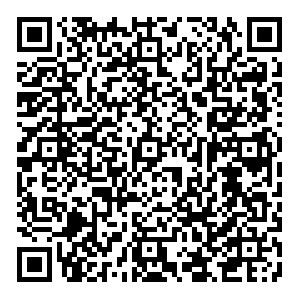 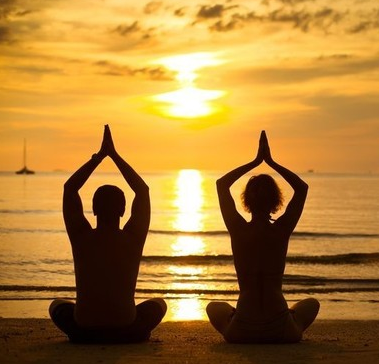 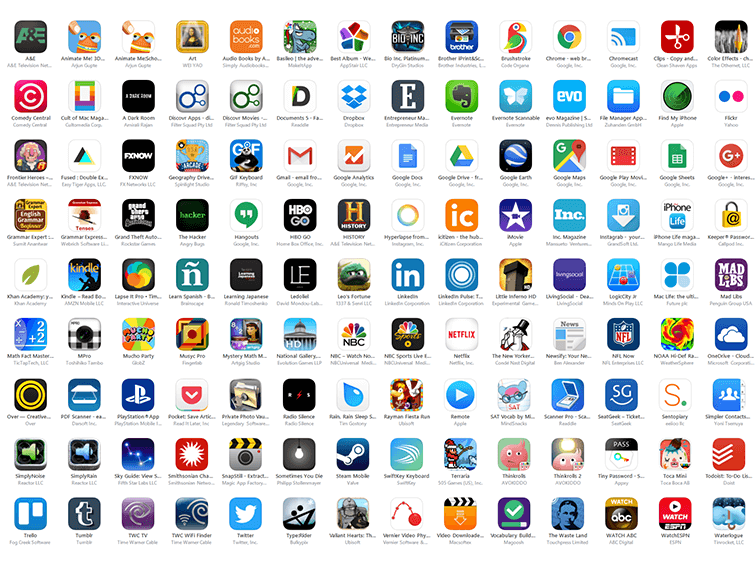 Top
10 best education apps for Android
The 25 Best Educational Apps for iPhone and Android
50 Of The Best Teaching & Learning Apps For 2016
The task:
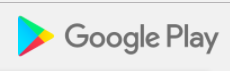 Find the app (VR / augmented reality / 3D or 4D
Try it out
Present the app features to the colleagues
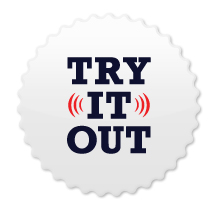 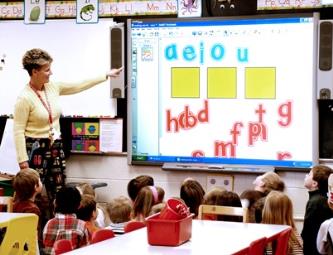 Educational Simulations
Educational simulations use rigorously structured scenarios with highly refined set of rules, challenges, and strategies which are carefully designed to develop specific competencies that can be directly transferred into the real world.

    i.e Driving Simulation Games
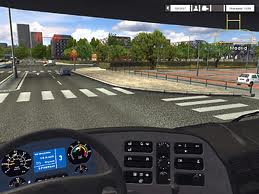 More ...
https://www.grammarly.com/
Grammarly lets you check for 250 types of grammatical, spelling, and punctuation mistakes – as well as for plagiarism 
Website	 www.grammarly.com
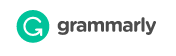 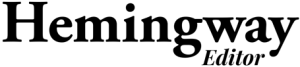 The Hemingway App makes your writing bold and clear.
Website	www.hemingwayapp.com
Role playing
SimVenture: allows players to setup and run their own virtual company and learn about business and being an entrepreneur





www.simventure.co.uk
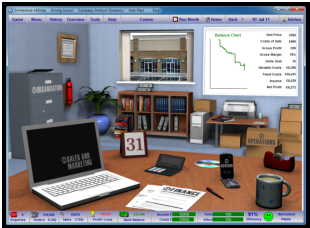 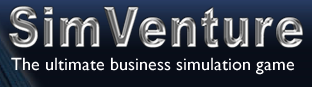 Microworlds
http://e-slate.cti.gr/Microworlds3.htm
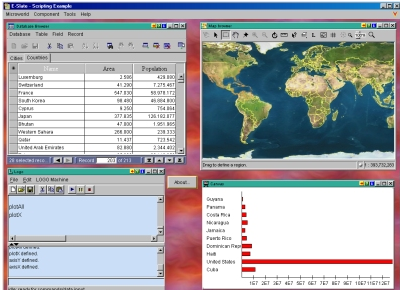 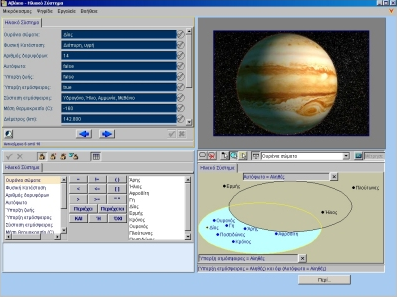 Virtual worlds
Virtual worlds are multiplayer (and often massively multiplayer) 3D persistent social environments
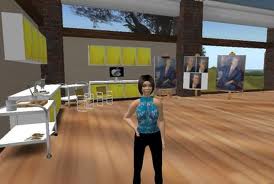 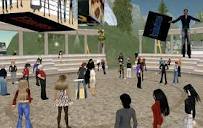 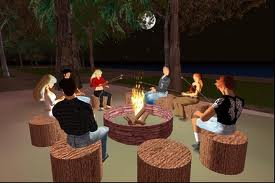 Example of Serious Games
http://youtu.be/c4sxxxQ4qTA

Can you identify subject areas and learning objectives?

http://www.scribd.com/doc/38131253/Games-in-Education-Serious-Games-A-Literature-Review
Examples of today’s applications
http://www.youtube.com/watch?v=0SnEy8Vp4V8&feature=relmfu 

Can you identify subject areas and game technologies?

http://www.youtube.com/watch?v=NaE1YWzjx68
Examples
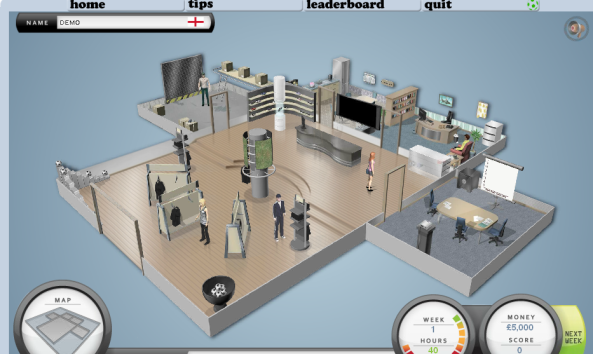 http://www.thesmallbusinessgame.co.uk/default.aspx
Politician for a Week
MP for a week: players experience the personal and professional dilemmas of a week in politics, taking responsibility for their decisions, and then seeing the implications on their careers.








http://www.parliament.uk/education/teaching-resources-lesson-plans/mp-for-a-week-game/
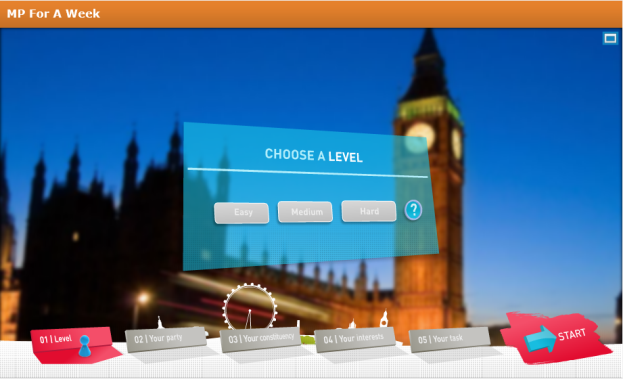 Examples
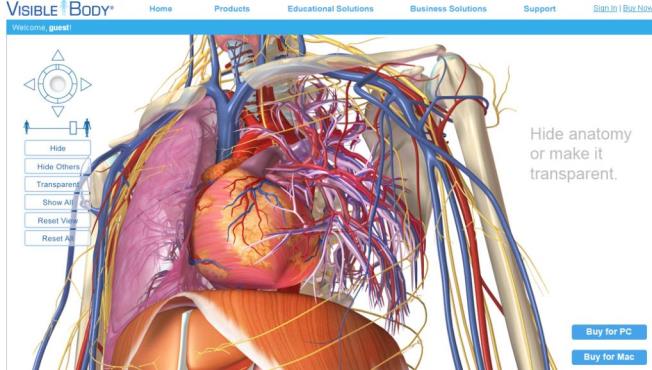 www.visiblebody.com
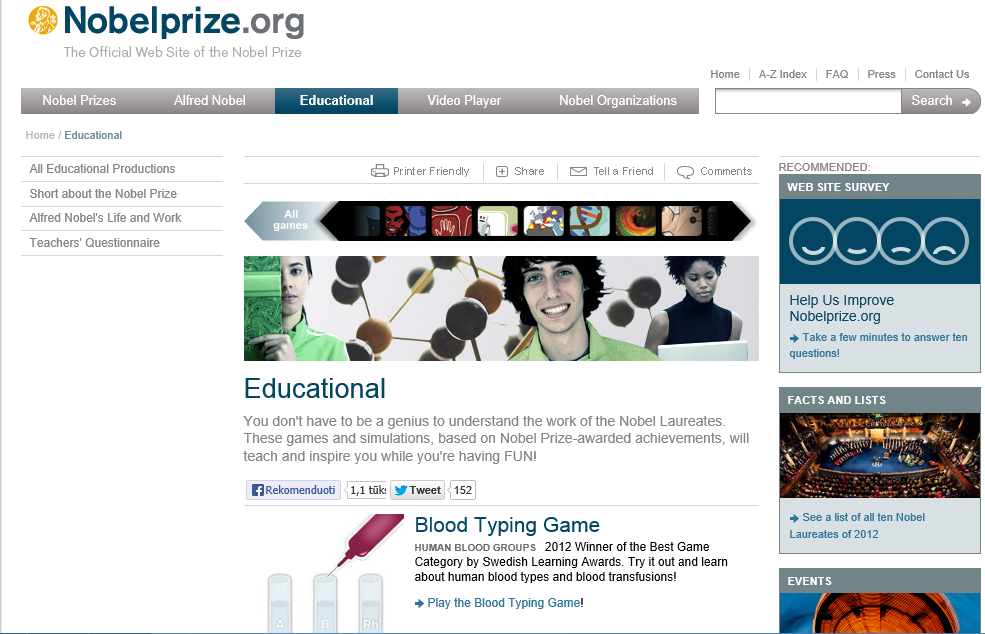 http://www.nobelprize.org/educational/
Digital manipulatives
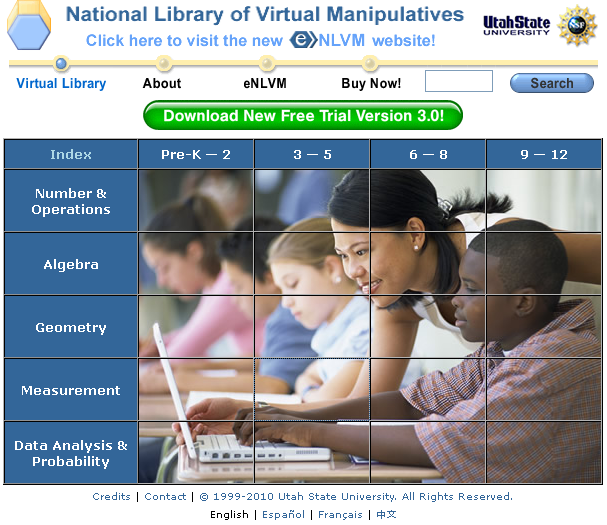 http://nlvm.usu.edu/en/nav/vlibrary.html
Friendly resourses for playful speech therapy
www.frepy.eu
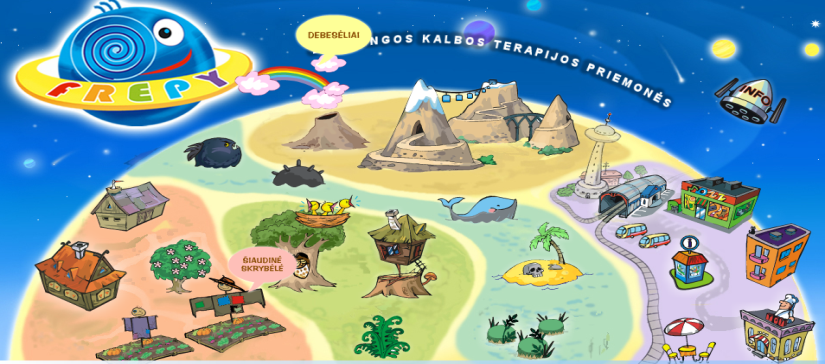 Mind maps
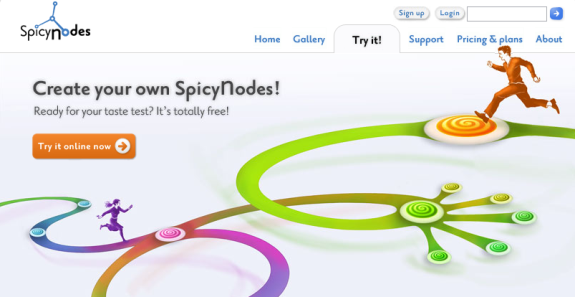 E-draw Mind Map, 
Mind Manager,
Inspiration
Kids Inspiration
http://www.spicynodes.org/index.html
Etc..
47
Mobizen - Connect to your Android anywhere
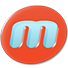 https://www.mobizen.com
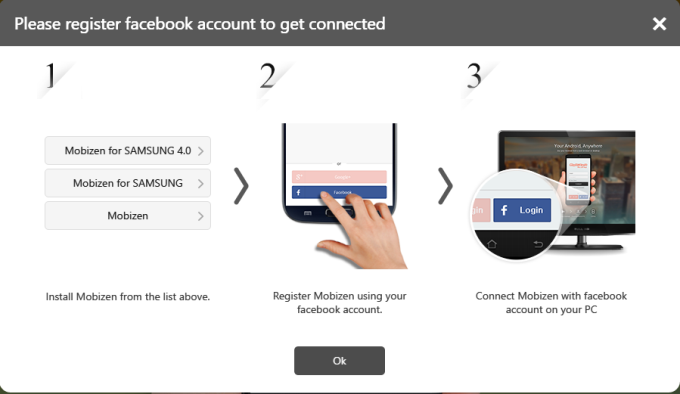 It's Easy to Get Started!
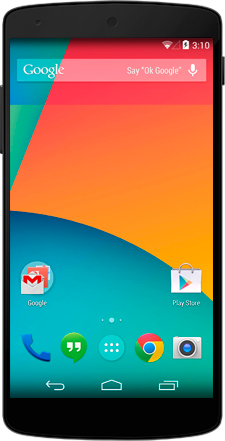 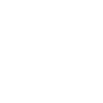 App Download

 Register

 Connect
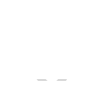 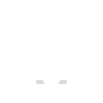 1. Download Mobizen from The Google Play Store2. Download and install Mobizen PC to your desktop3. Connect to your AndroidSign up for free in less than a minute!